Wiwynn OCP Products
CONFORMS TO OCP PRINCIPALS
PCIe ReTimer Card
P16RC
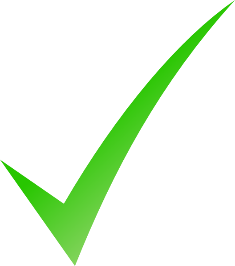 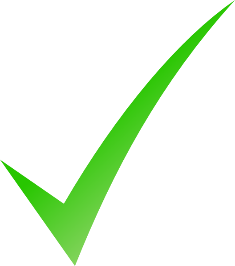 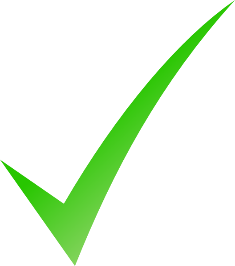 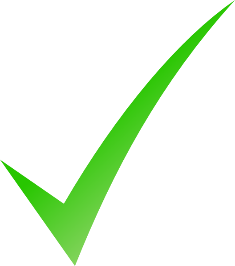 Efficiency
Scale
Openness
Impact
Best Flexibility for Data-intensive Applications

The Wiwynn P16RC card is a 32-channel (16-lane) retimer capable of 8 Gbps-per-channel transfers, providing a total of 256 Gbps of communication
bandwidth, which is the best suited for data-intensive applications.
Performance and Reliability Improvement

Wiwynn P16RC card is designed to give maximum
efficiency to the growing demand of increased data
throughput and scalability.
PCIe Interconnection Enables Data
Disaggregation

With Wiwynn P16RC card, connection between compute and storage become easy. It is now possible to disaggregate storage away from the compute and vice versa with no penalty to performance.
Yes, the design package has been contributed on 2017/7.